にほんごJPN101
Dec. 7, 2009
(Monday)
１２月７日月曜日
ぶんぽう４（Comparisons: 一番、～方が～より）
　　　　　　　　（Lack of preference: ～も～も）
ぶんぽう５（Reason:～ので）
かんじ
	（時、間、分、半、毎、年、好、語、高、番、方、新古、安、友）
2
ぶんぽう
3
ぶんぽう４：Making comparisons using 一番 and ～（の）方が                     ～より, and ～も～も and expressing lack of preference
Superlatives using 一番
	To indicate the scope of a preference, use the phrase ～の中で.
4
ぶんぽう４：Making comparisons using 一番 and ～（の）方が                     ～より, and ～も～も and expressing lack of preference
Superlatives using 一番
	If the preceding noun is a place noun, 「の中」 is omitted.
5
ぶんぽう４：Making comparisons using 一番 and ～（の）方が                     ～より, and ～も～も and expressing lack of preference
Superlatives using 一番
	「一番」must be followed by an adjective or adverb.
6
ぶんぽう４：Making comparisons using 一番 and ～（の）方が                     ～より, and ～も～も and expressing lack of preference
B. Comparatives using ～（の）方が～より
7
ぶんぽう４：Making comparisons using 一番 and ～（の）方が                     ～より, and ～も～も and expressing lack of preference
C. Expressing lack of preference 
	If you don’t have preference for one item over another, use ～も ～も. Items can be two noun phrases or two verb phrases ending with の.
8
ぶんぽう５：Giving reasons using the plain form + ので
The conjunction ので indicates a reason, and it is attached to the end of the clause that expresses the reason. If a sentence contains both a reason and result, the clause for the reason must come before the clause indicating the result.
The ～ので construction is preceded by a clause ending with the plain form of a verb or adjective.
In the case of な-adjectives, the affirmative is expressed by using the stem + ので.
9
ぶんぽう５：Giving reasons using the plain form + ので
な-adjectives
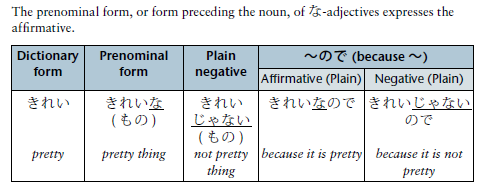 10
ぶんぽう５：Giving reasons using the plain form + ので
Noun + です (copula verb)
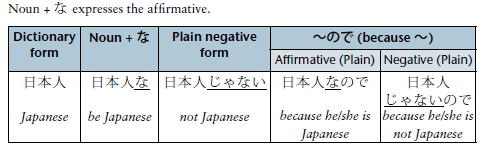 11
ぶんぽう５：Giving reasons using the plain form + ので
い-adjectives
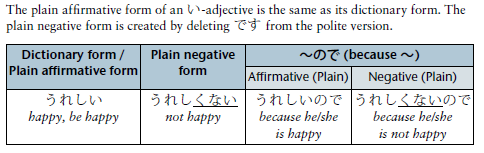 12
ぶんぽう５：Giving reasons using the plain form + ので
う- verbs
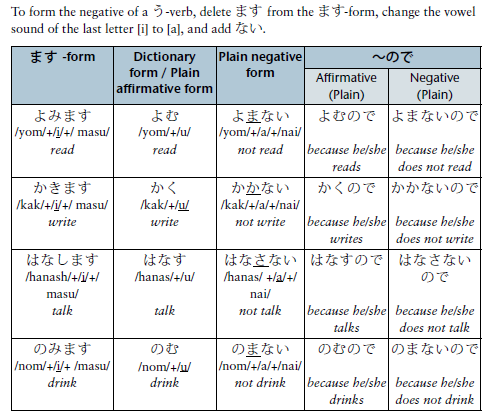 13
ぶんぽう５：Giving reasons using the plain form + ので
う- verbs
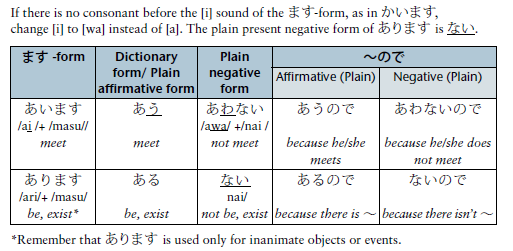 14
ぶんぽう５：Giving reasons using the plain form + ので
る- verbs
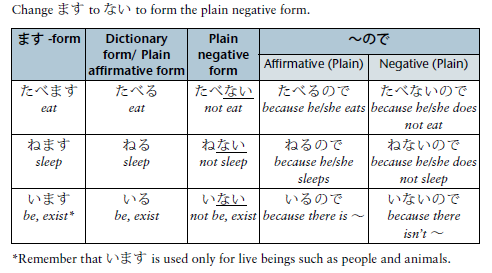 15
ぶんぽう５：Giving reasons using the plain form + ので
Irregular verbs verbs
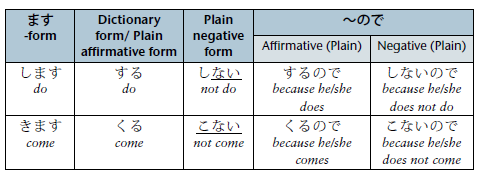 16
かんじ
17
きょうのかんじ
時、間、分、半、毎、年
	好、語、高、番、方、新	
	古、安、友
18
ジ
１時、２時半、５時間
19
カン
時間が ありません。
20
わ（かる）
フン、ブン、プン
２分、３分、１０分
21
ハン
６時半に おきます。
22
マイ
毎週、毎日、毎月
23
とし
ネン
３年生、毎年
24
す（き）
好きです
25
ゴ
日本語、フランス語
26
たか（い）
コウ
高い山、高校
27
バン
やさいが 一番 好きです。
28
ホウ
サッカーの 方が テニスより 好きです。
29
あたら（しい）
新しいレストラン
30
ふる（い）
古い うたを うたいます。
31
やす（い）
やさいが 安いです。
32
とも
友だちと かいものに いきます。
33